The Safe and Effective Use of AI in Education
Module 2: Interacting with Generative AI in education
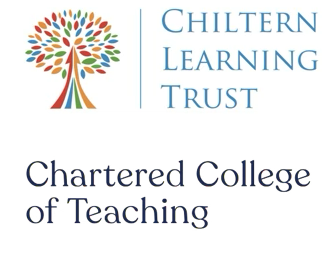 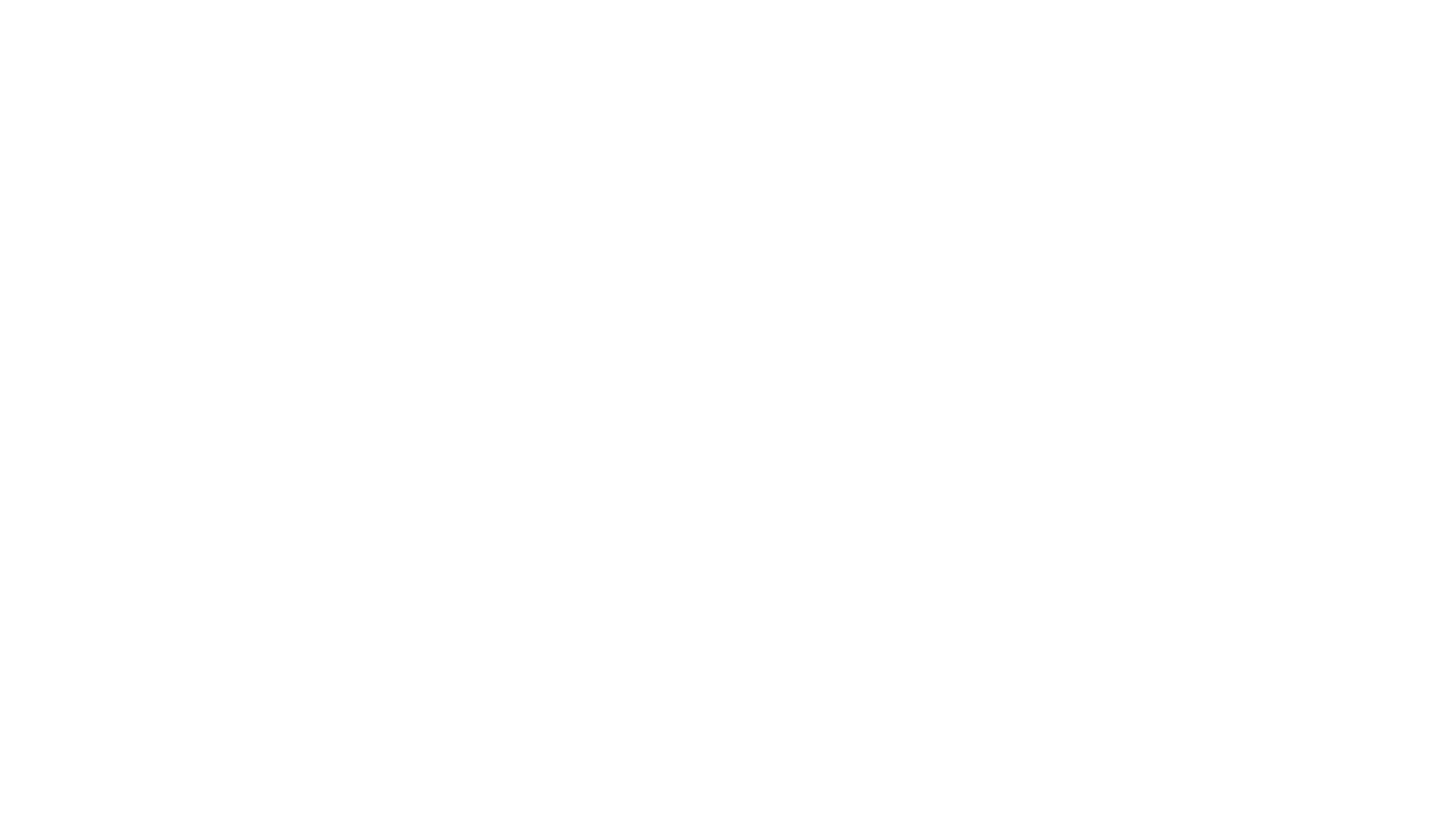 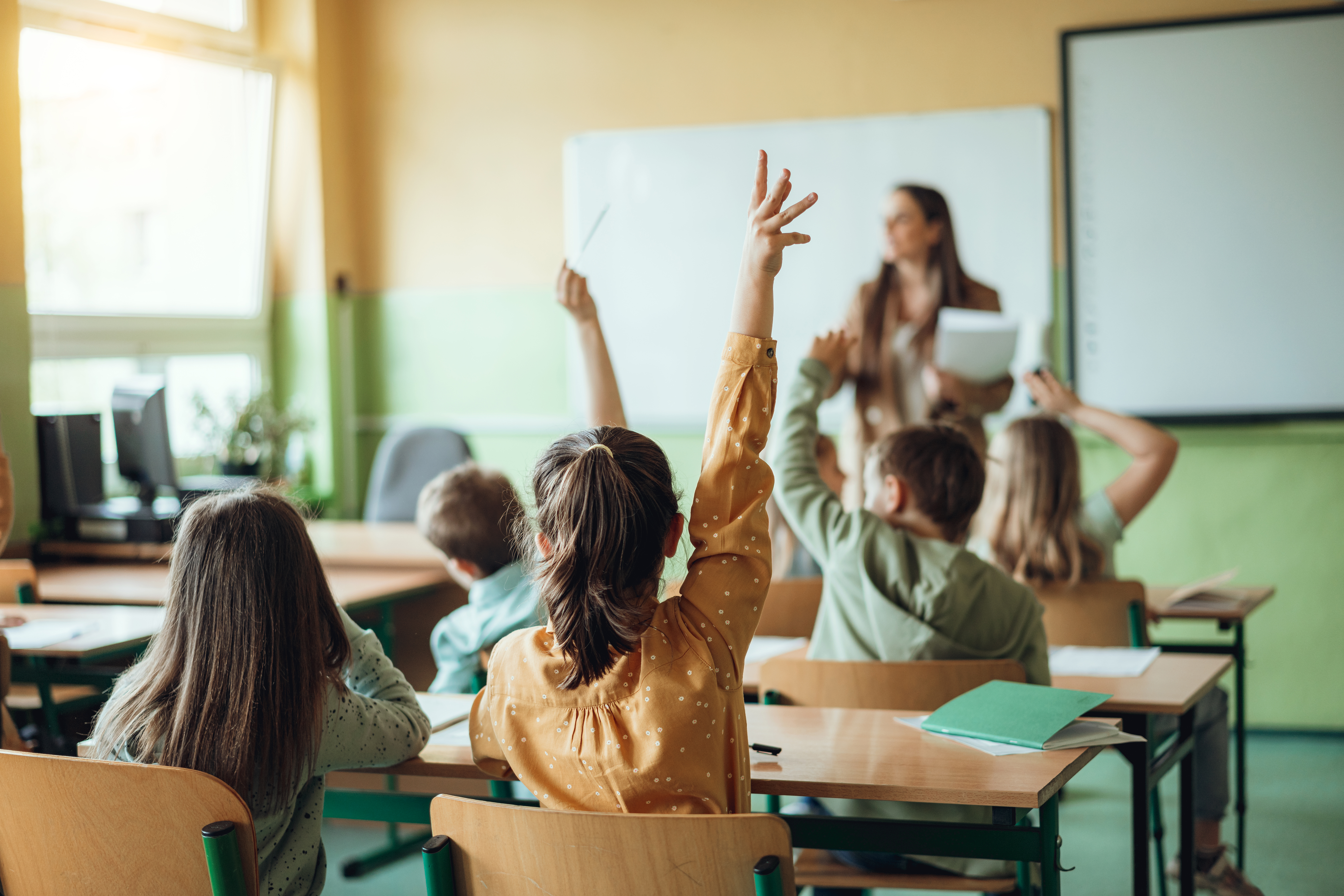 Safe and Effective Use of AI in Education
Module 1: Understanding AI in education
Module 2: Interacting with generative AI in education
Module 3: Developing the safe use of generative AI in education
Module 4: Use cases of generative AI in education

The Safe and Effective Use of AI in Education: Leadership Toolkit
Module 2: Interacting with Generative AI in education
2
[Speaker Notes: This outlines where in the resources this presentation is in the sequence and also highlights the contents of the programme.]
About this workbook
Welcome to the workbook. This workbook is part of The Safe and Effective Use of AI in Education online resources.
This workbook has been produced in PowerPoint format. To work through the activities you should move through the slides in order.
On the following slides you can expect to find:
Video presentations containing key information with accompanying transcripts
Slides consolidating summaries of the information presented in the videos
Activities to consolidate knowledge, such as multiple-choice questions
Templates to enable you to reflect and plan to put this knowledge into practice in your setting





Any examples of AI use and specific tools referenced within these resources are for context only and do not imply endorsement or recommendation of any particular tool or approach from the Department for Education.
Module 2: Interacting with Generative AI in education
3
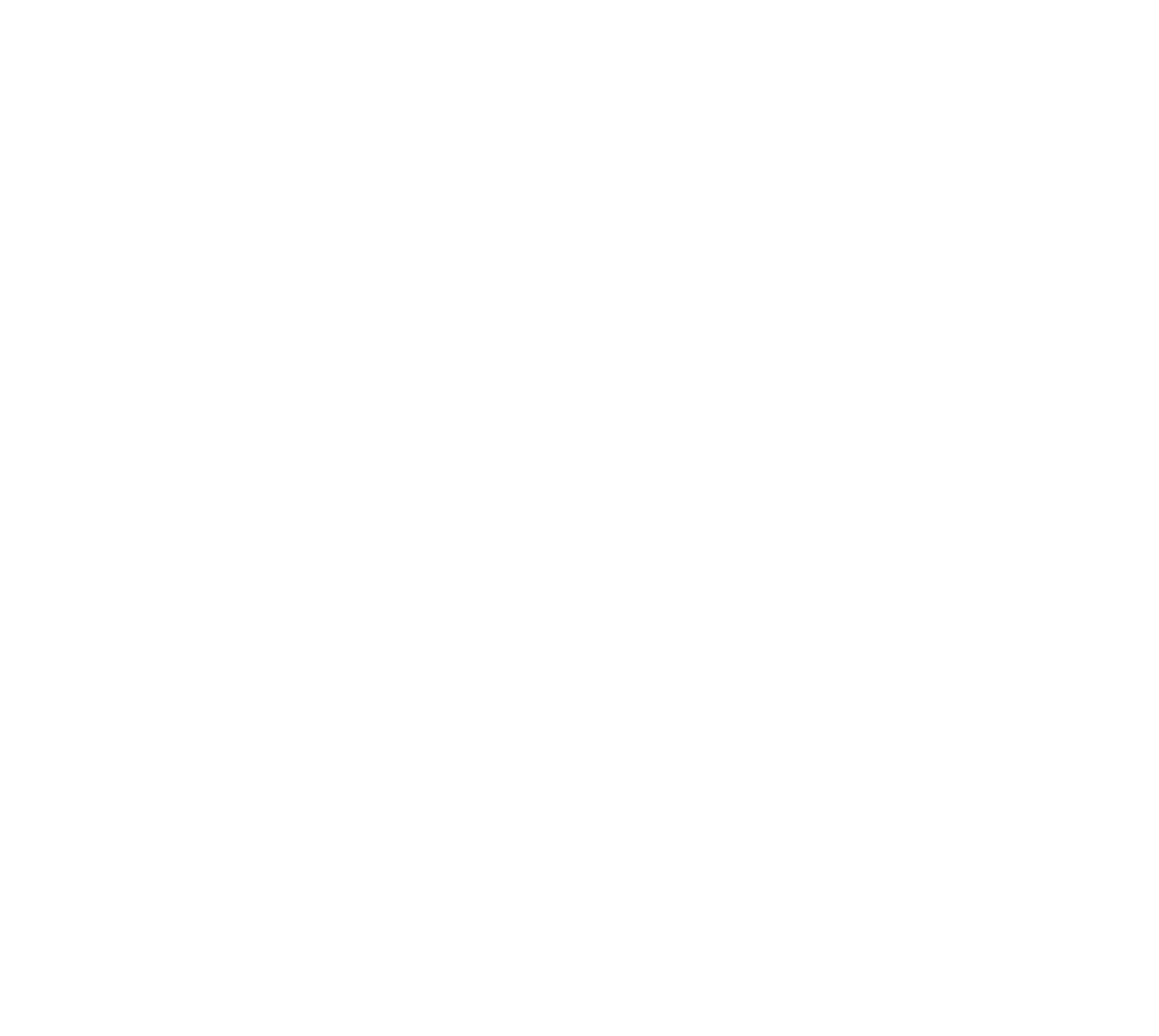 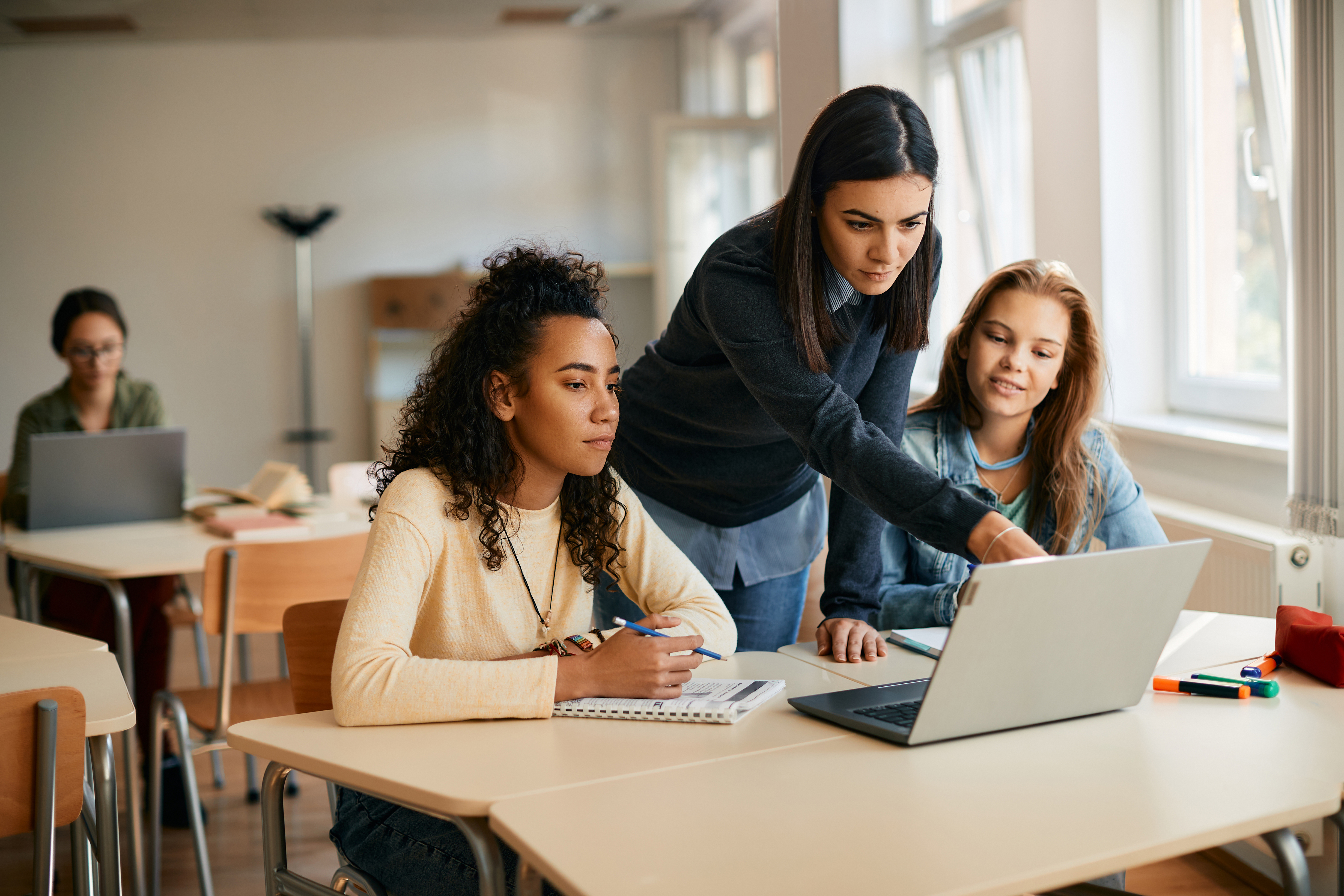 Objectives for the module
By the end of this module you will understand:
How to use a generative AI tool
The importance of, and reasons for, checking the output of AI tools
Some of the issues associated with generative AI tools
There will be an opportunity to check your knowledge and understanding as part of this module.
Module 2: Interacting with Generative AI in education
4
[Speaker Notes: The introduction to the module with objective for participants.

These objectives will be explored through video content with participants having the opportunity to consolidate knowledge through a range of activities supported by a series of multiple choice questions to check their understanding as we work through this module.]
“The lesson and resource planning time for ChatGPT teachers was 56.2 minutes per week compared to 81.5 minutes in the comparison (non-GenAI) group, a saving on average of 25.3 minutes per week for participating ChatGPT teachers. This represents a reduction of 31% for ChatGPT teachers compared to the comparison group teachers.”

Education Endowment Foundation, 2024
5
[Speaker Notes: Roy P and others. 2024. 'ChatGPT in Lesson Preparation: A Teacher Choices Trial. Evaluation report'. Education Endowment Foundation. https://d2tic4wvo1iusb.cloudfront.net/production/documents/projects/chatgpt_in_lesson_planning_-_evaluation_report.pdf (viewed on 12 February 2025)

Take time to engage with this quote and emphasise that, within education, AI has significant potential to enhance the practice of teachers as well as other stakeholders in a setting. However, consideration must be given to its safe use alongside the effective use. AI will not replace teachers but can unlock more meaningful time with pupils / students by giving teachers high-quality and safe tools to deliver world-class education.]
Module 2 Video 1: How Generative AI works, an introduction
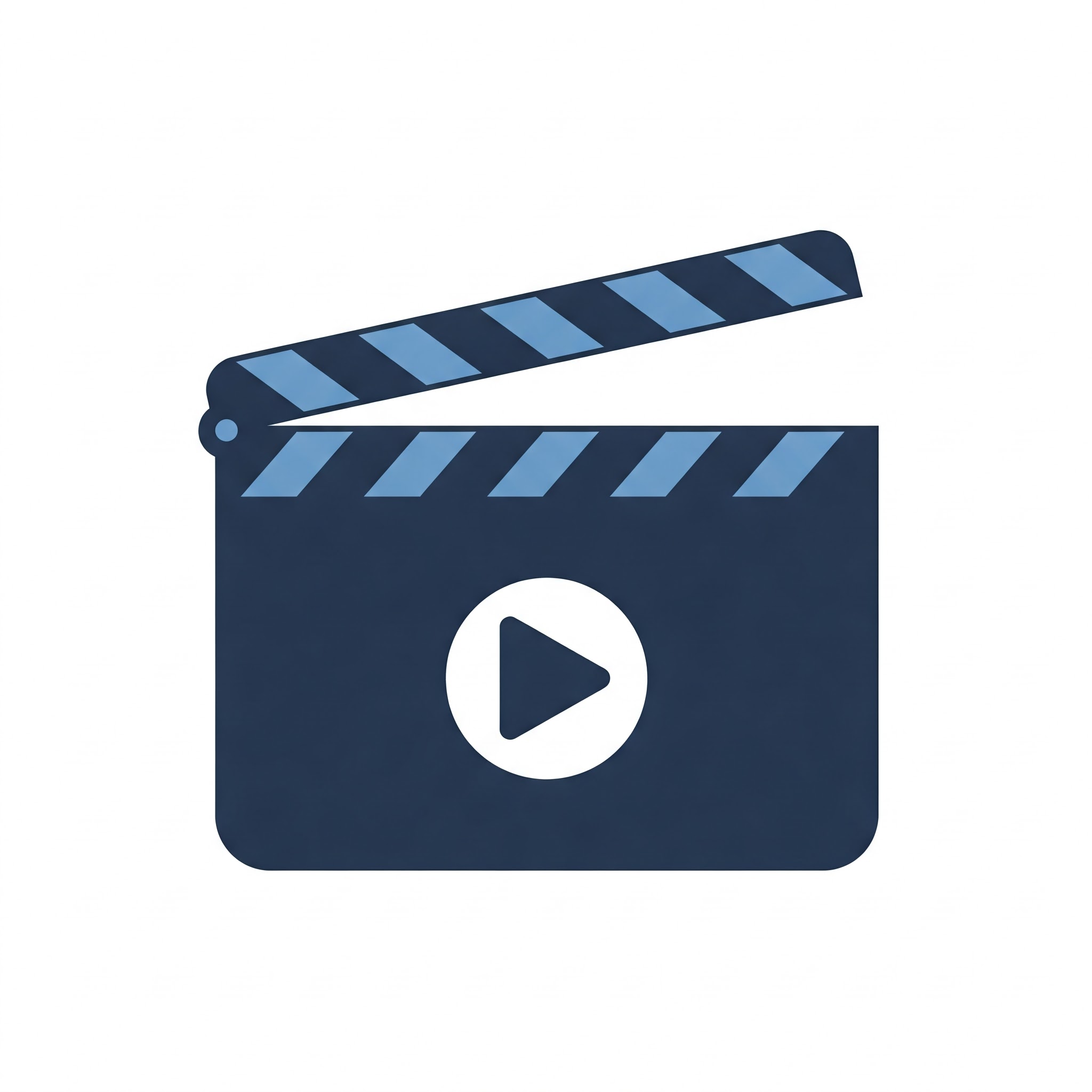 Click here to watch:
Module 2 Video 1: How Generative AI works, an introduction
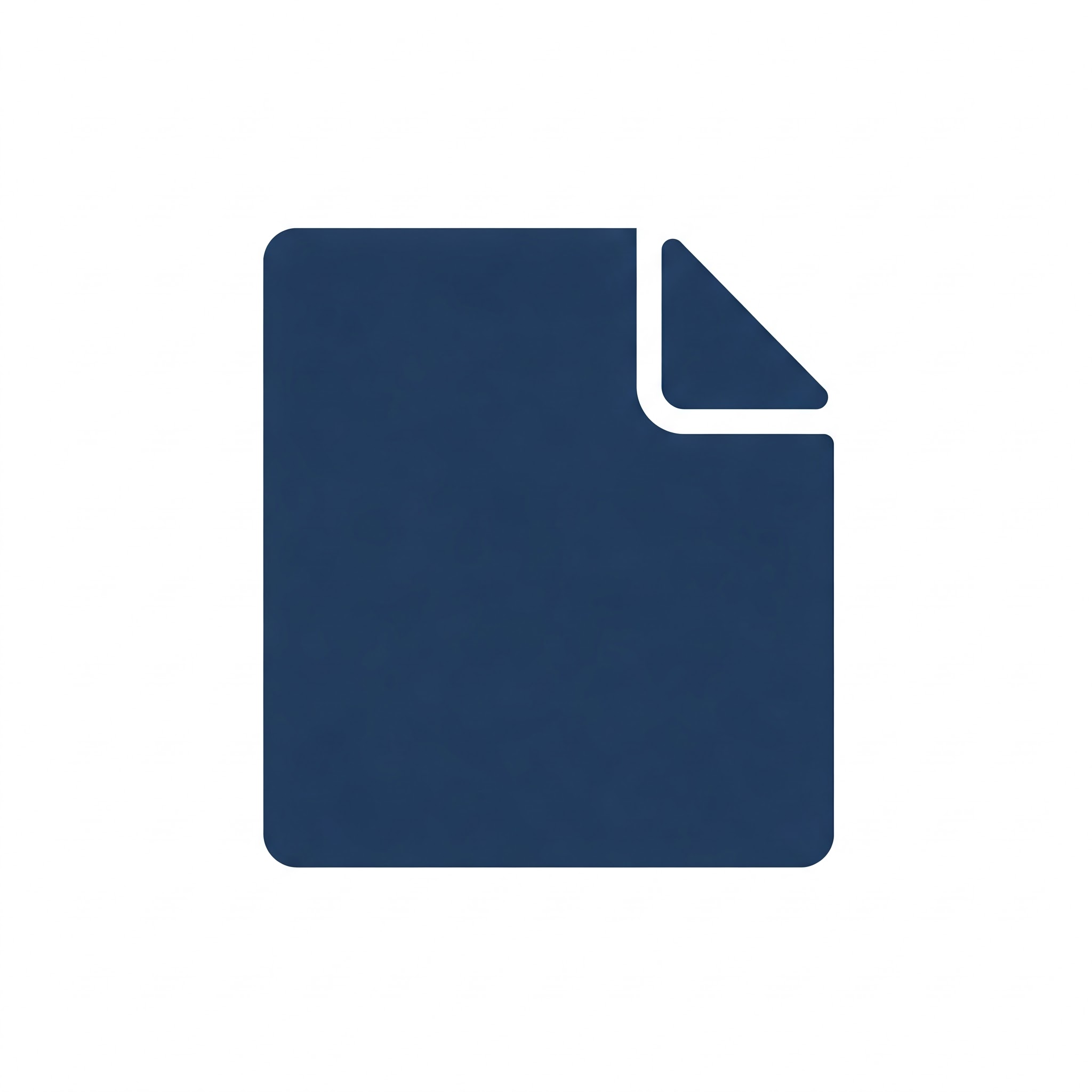 Click here to read the transcript of:
Module 2 Video 1: How Generative AI works, an introduction
Module 2: Interacting with Generative AI in education
6
In the video, the concept of a black box system was introduced. It is represented in the diagram below.
AI 
system
Input
(Prompt)
Output
(Text, image, video, audio or code)
Module 2: Interacting with Generative AI in education
7
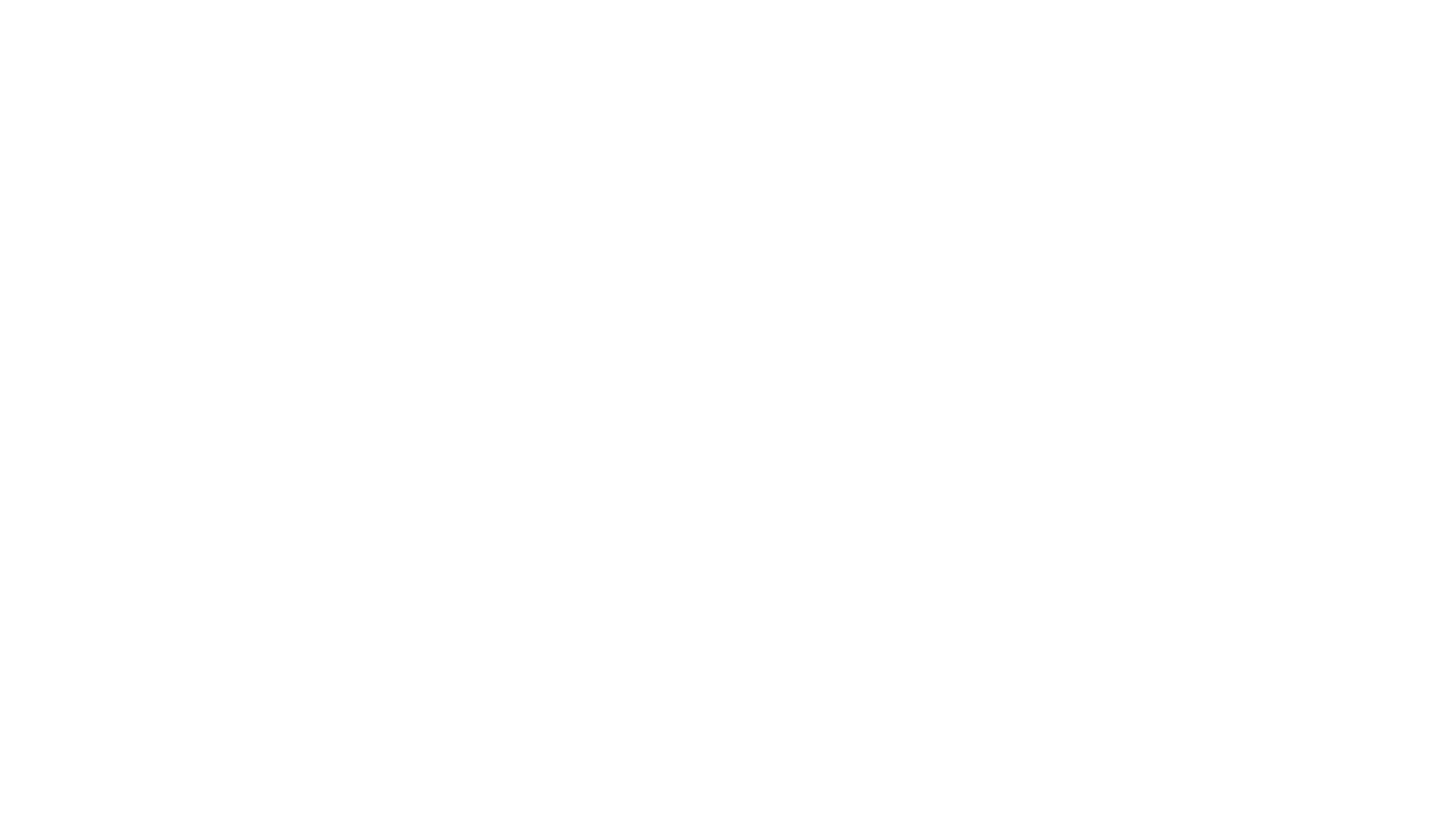 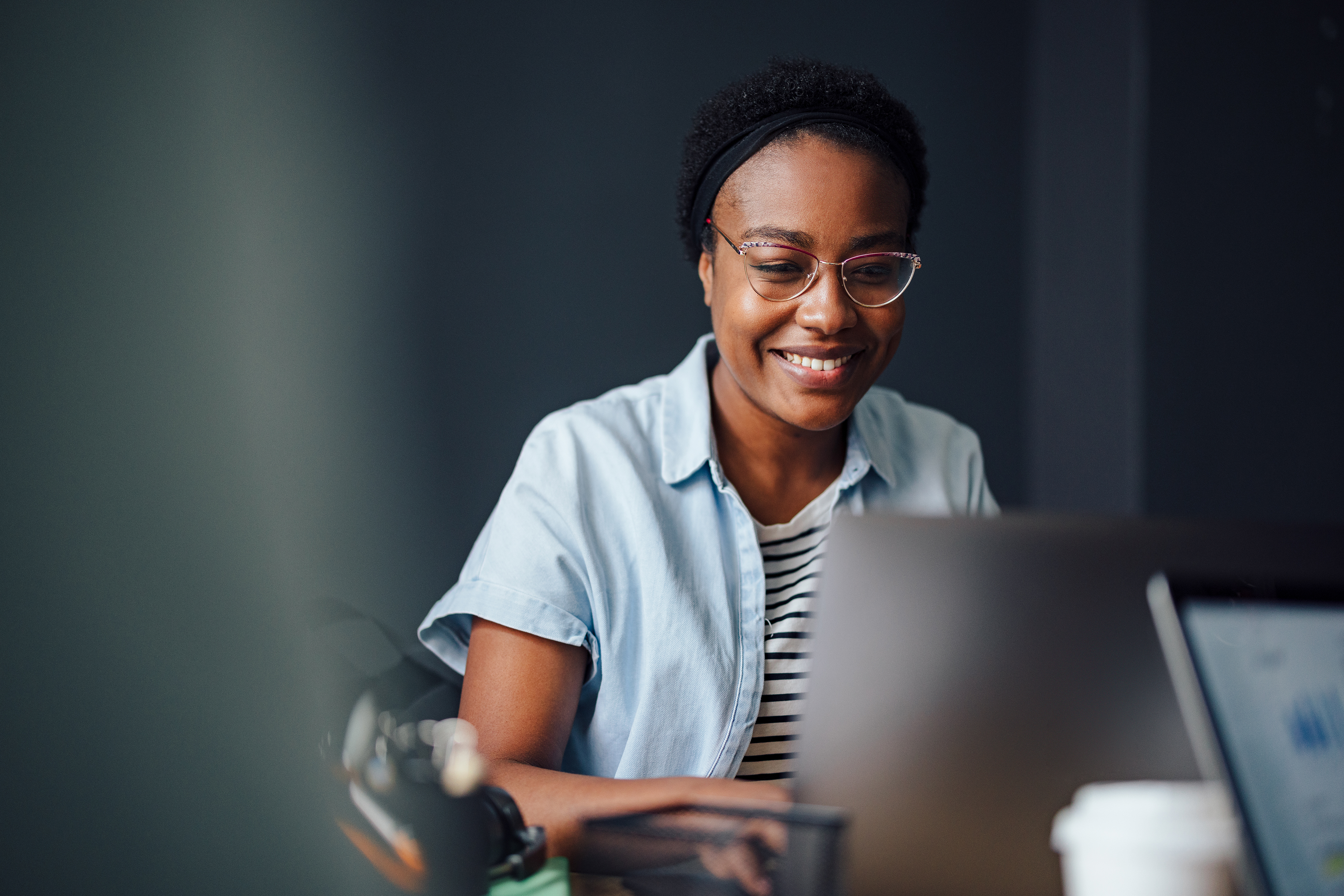 Summary
The three stages of using an AI system:
Prompt: the user provides a clear and detailed instruction or question. The quality of the input is essential to the quality of the response.

Processing: the AI tool analyses the prompt and uses its training to generate a response.

Output: the AI provides an output, such as an explanation, example or completed task. The user can evaluate and refine the prompt, creating a feedback loop.

Importance of evaluation: it's essential to check the output from the AI for accuracy and bias and to adapt it for your intended use.
Module 2: Interacting with Generative AI in education
8
Module 2 Video 2: How to create an effective prompt
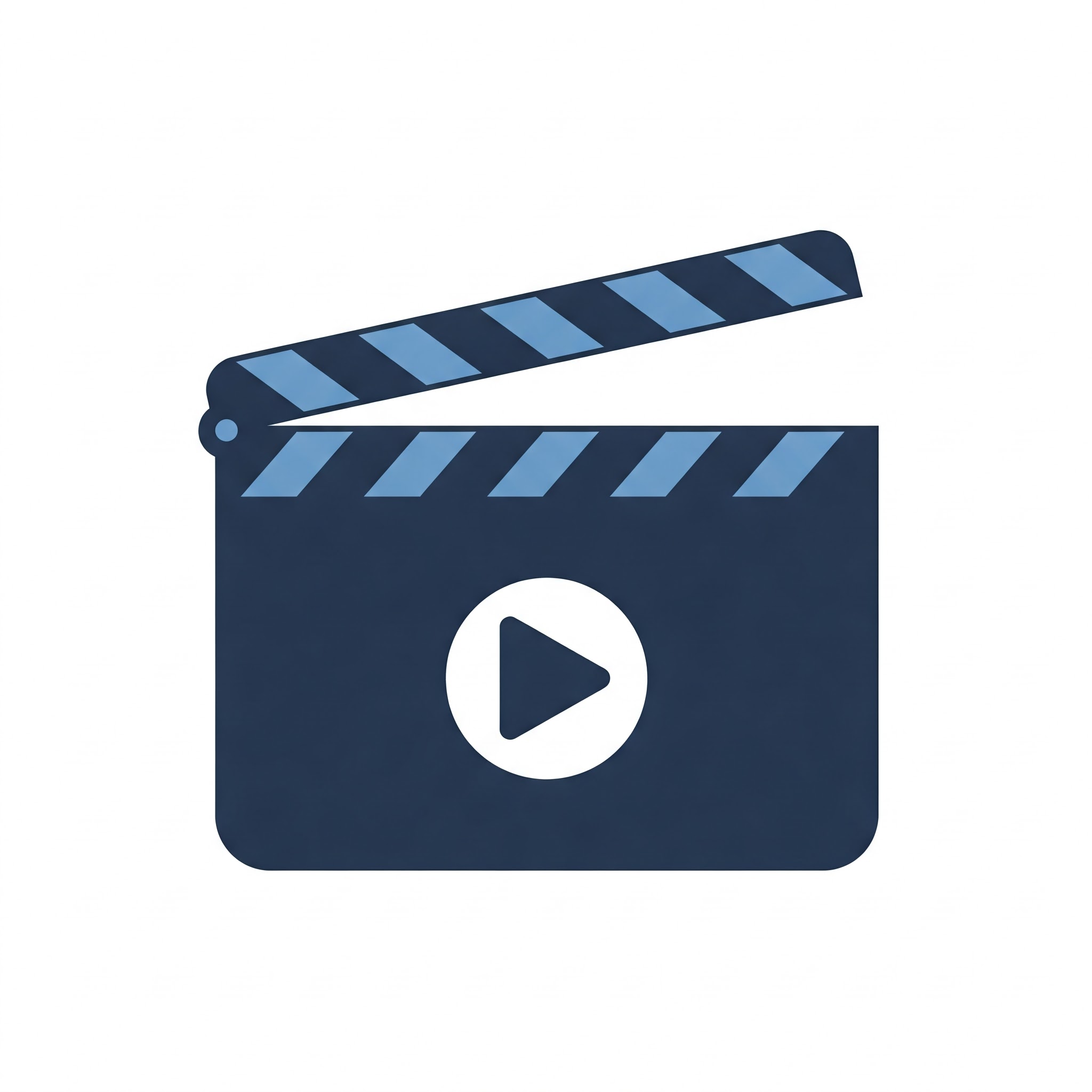 Click here to watch:
Module 2 Video 2: How to create an effective prompt
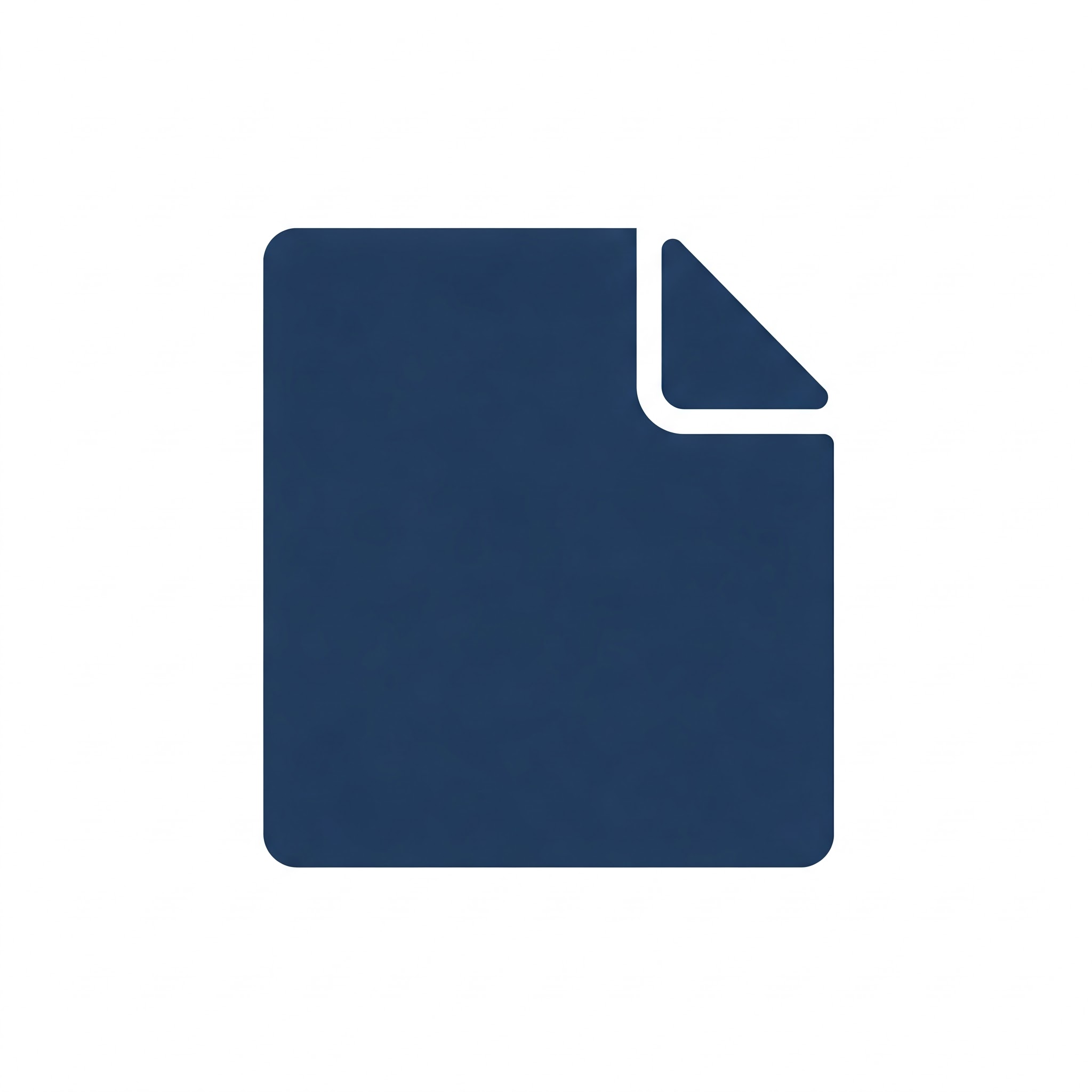 Click here to read the transcript of:
Module 2 Video 2: How to create an effective prompt
Module 2: Interacting with Generative AI in education
9
AI 
system
A black box system - input, summary of video 2
Input
(Prompt)
Output
(Text, image,      video, audio or code)
A prompt is a question or set of instructions given to the AI system.
The AI system predicts the best response to the prompt based on its prior learning.
A detailed prompt is likely to produce a more accurate output.
For example, a prompt such as "create a set of multiple-choice questions for light" may not be detailed enough to get a fit-for-purpose result. However, a more detailed prompt, such as "Create a 10-question multiple-choice quiz. Include answers at the bottom. This is based on the national curriculum for England, year 3 science. The topic is light" is more likely to produce a more accurate output.
The output of generative AI can be in the form of text, images, video, audio or code, although not all systems can output in all formats.
Generative AI systems learn from the prompts entered to improve future responses.
Module 2: Interacting with Generative AI in education
10
AI 
system
Planning to prompt generative AI
Input
(Prompt)
Output
(Text, image,      video, audio or code)
Let’s try to create a prompt that could be used to create multiple-choice quiz.
You may want to consider the following questions when planning the prompt. The associated colours are in the example prompt so that you can see an exemplar of how this has been put into practice. 
What is our desired output?
What role should the AI take on?
How many questions do we want?
How many options for the answer should we have?
What is the topic? Is there a curriculum to draw questions from?
What age/ability/qualification level is the audience?
Example:
“You are a teacher[2] of a year 3 class[6] teaching the topic of light from the key stage 2 national curriculum in England[5]. Create me a 10 question[3] multiple choice quiz[1] with 3 options for each question.[4] Include the answers at the bottom of the quiz. Make sure the questions can be read by a pupil with a reading age of 5.[6]”
Module 2: Interacting with Generative AI in education
11
Trying out prompting of generative AI
Specificity – be clear about what you want from the AI system. Vague prompts lead to vague answers. Instead of "Tell me about AI," try "Explain how generative AI can help teachers reduce workload, with examples."

Context and constraints – provide relevant background information and set boundaries. For example, "Summarise the risks of AI in education in under 100 words, using plain language."

Desired format – if you need a list, a paragraph, or a structured response, state it. For example, "List three advantages of AI in teaching, with a brief explanation for each."

Tone and style – specify the tone if needed. For example, "Explain AI bias in a way that a non-technical teacher would understand, using an informal and engaging tone."

Iteration and refinement – if the first response isn’t quite right, refine your prompt. For instance, if an answer is too broad, you can adjust by adding "Focus on UK schools and recent policy discussions."
AI 
system
Input
(Prompt)
Output
(Text, image,      video, audio or code)
Module 2: Interacting with Generative AI in education
12
Module 2 Video 3: Recap: How AI processes a prompt
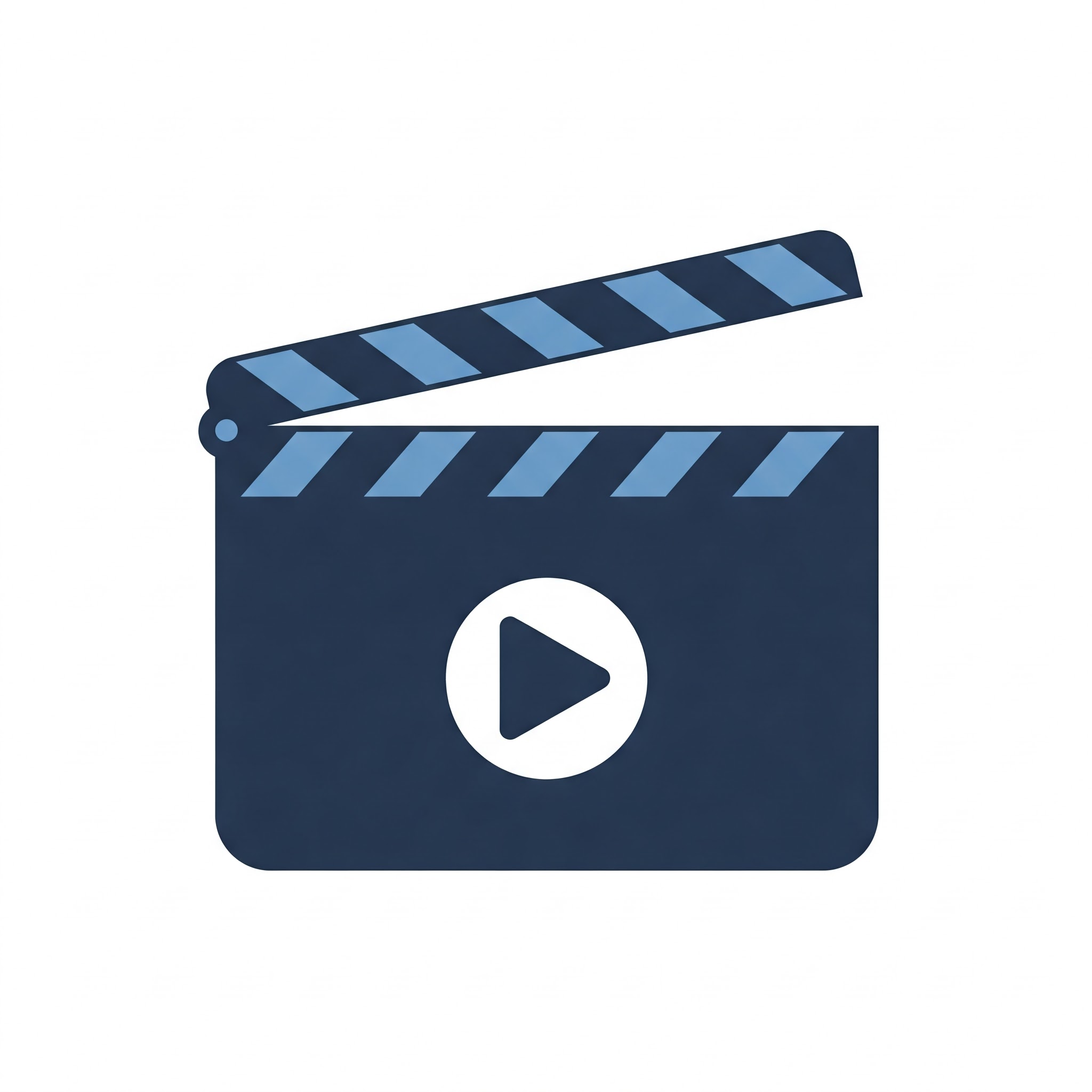 Click here to watch:
Module 2 Video 3: Recap: How AI processes a prompt
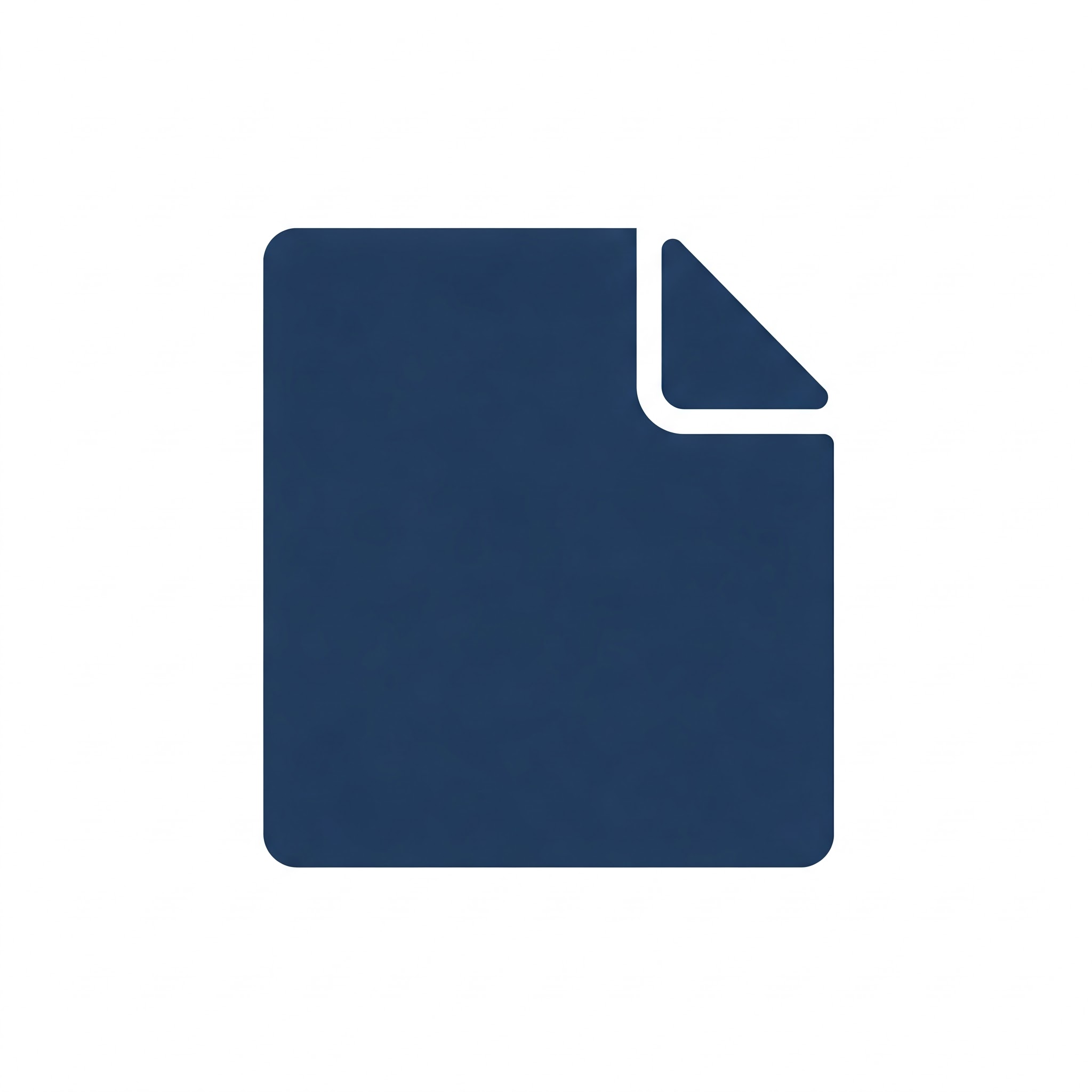 Click here to read the transcript of:
Module 2 Video 3: Recap: How AI processes a prompt
Module 2: Interacting with Generative AI in education
13
AI 
system
Input
(Prompt)
A black box system - process
Output
(Text, image,      video, audio or code)
Machine learning is the part of AI system that allows the computer to learn from data in order to make predictions.

Deep learning is a type of machine learning which recognises patterns.

Large language models – LLMs – can interact with text in a human-like manner, making sense of patterns in text.

To recap, the LLM breaks down your prompt into a series of keywords and analyses this for patterns. The AI system has previously done lots of machine and deep learning on varied datasets. A response is produced based on predictions made from prior learning. At this point, the AI system will give this to you as an output.
Module 2: Interacting with Generative AI in education
14
Module 2 Video 4: Generative AI outputs
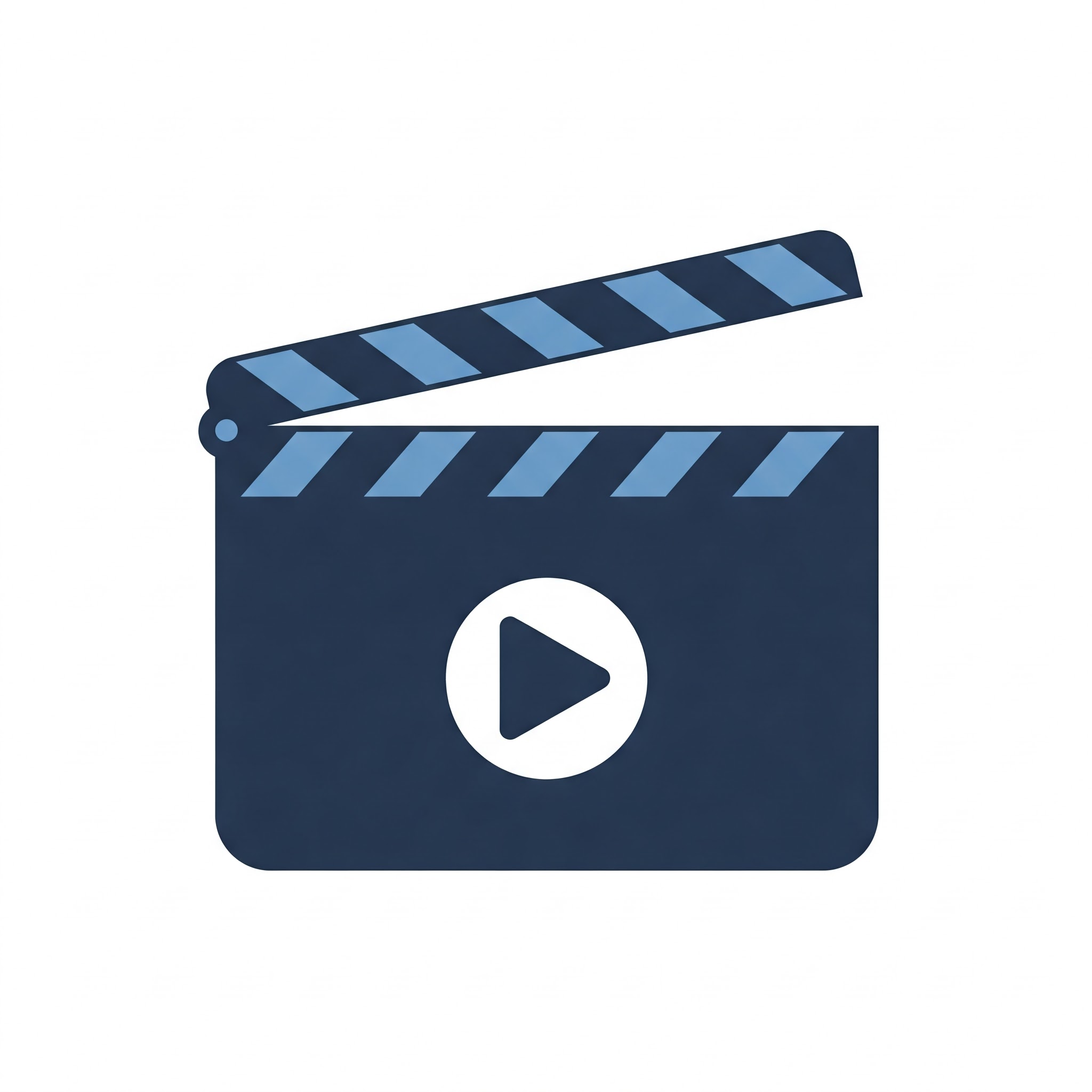 Click here to watch:
Module 2 Video 4: Generative AI outputs
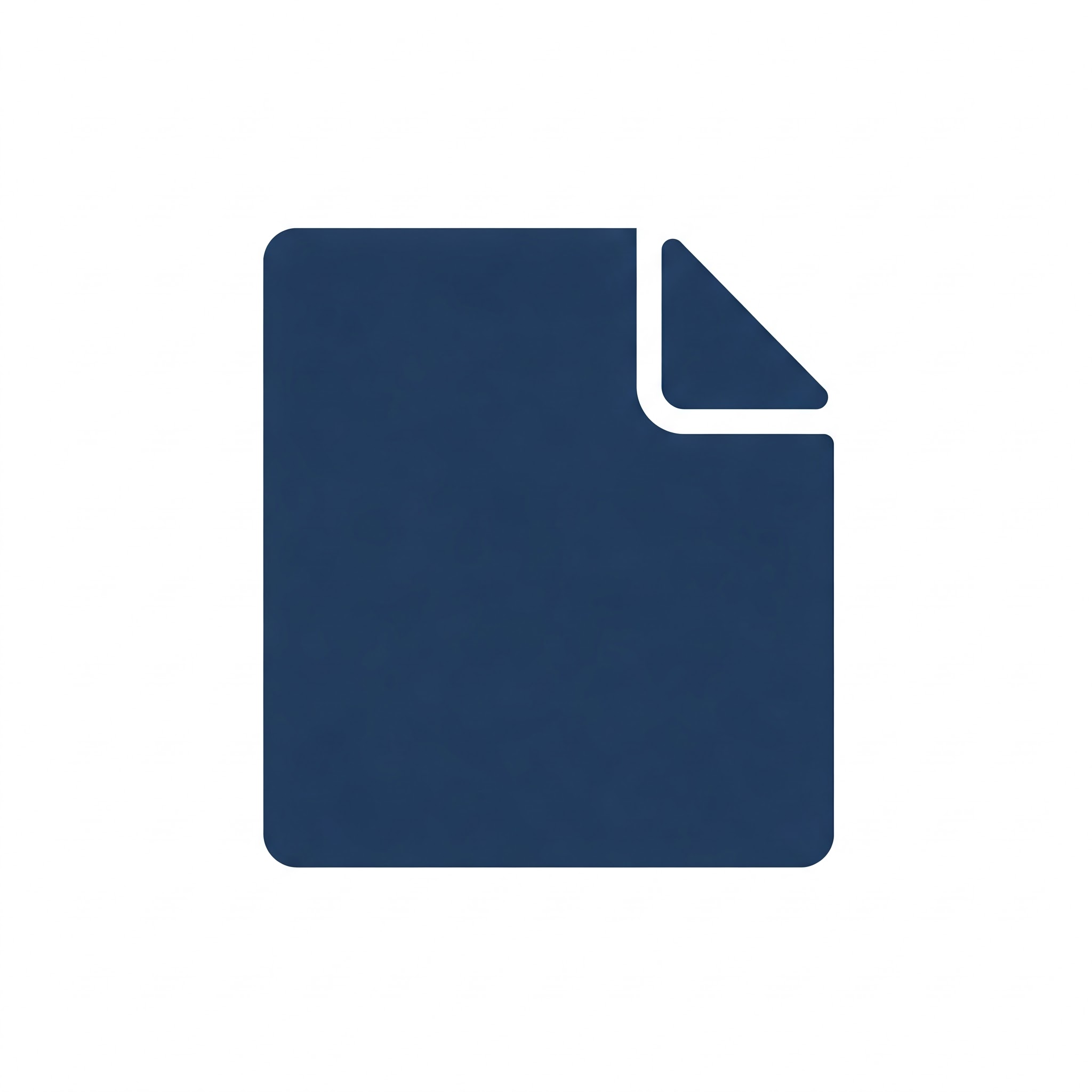 Click here to read the transcript of:
Module 2 Video 4: Generative AI outputs
Module 2: Interacting with Generative AI in education
15
AI 
system
A black box system - output
Output
(Text, image,      video, audio or code)
Input
(Prompt)
AI systems generate outputs based on user prompts.
These outputs can be in many forms, including text, images, audio, video and code.
The nature of the output depends on the user's specific prompt and the AI's prior learning.
AI-generated outputs can be fine-tuned by providing feedback to the AI system through further prompting.
Fine-tuning prompts can also request changes to the length, tone and complexity of the outputs.
It is essential to critically evaluate all AI-generated outputs to ensure they are suitable for the intended purpose. This is similar to reviewing any resource before use and includes being aware of the limitations of generative AI.
Module 2: Interacting with Generative AI in education
16
Module 2 Video 5: Limitations of generative AI systems
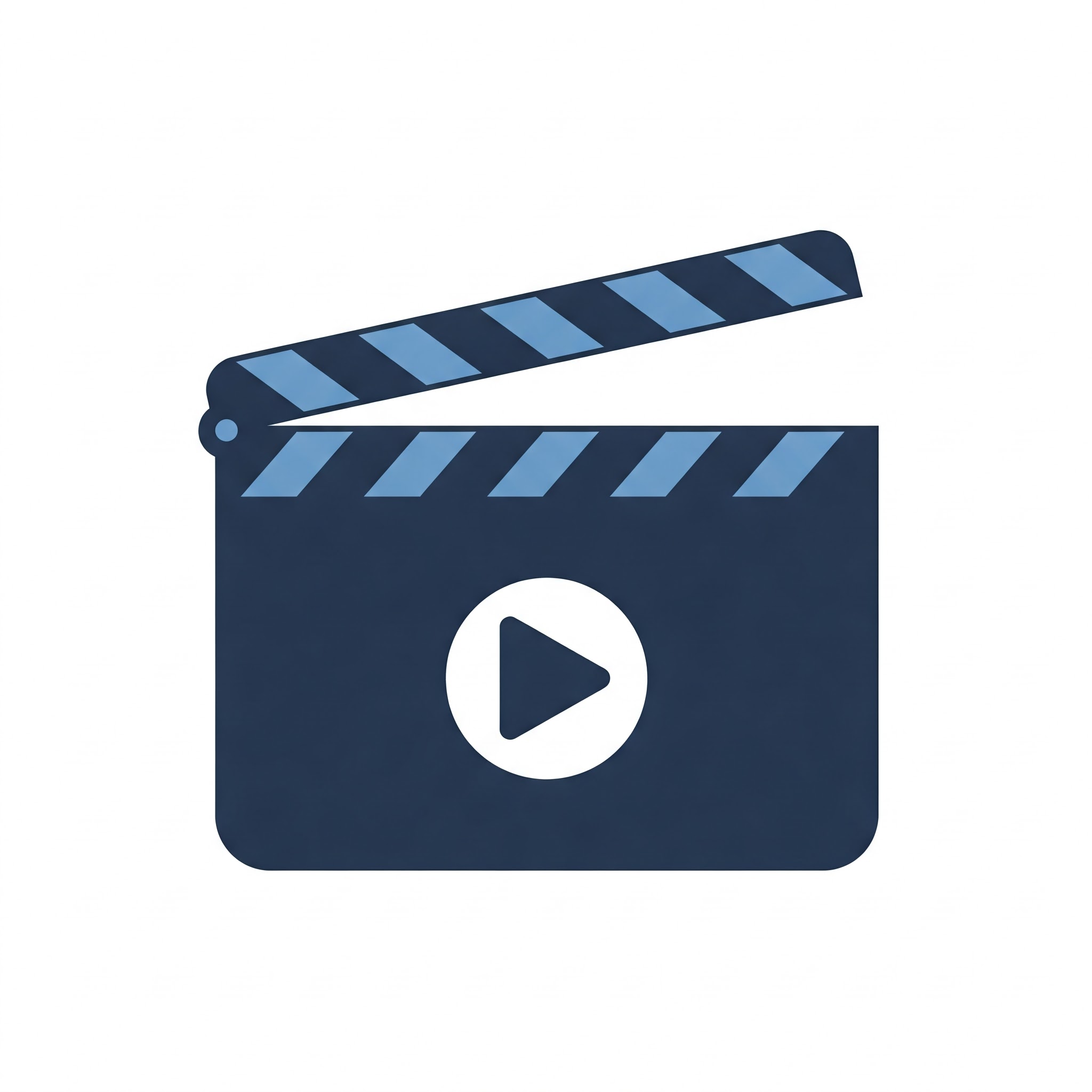 Click here to watch:
Module 2 Video 5: Limitations of generative AI systems
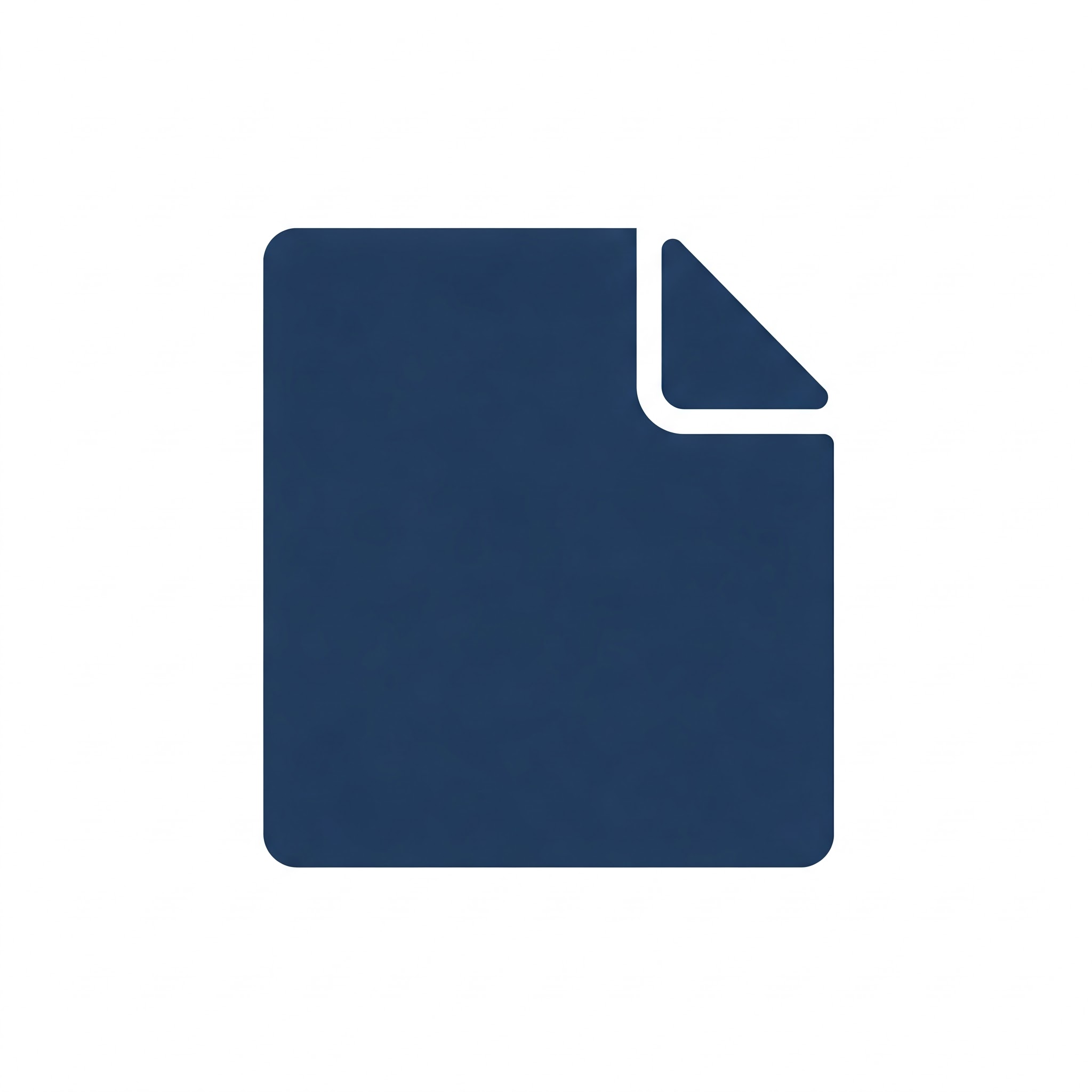 Click here to read the transcript of:
Module 2 Video 5: Limitations of generative AI systems
Module 2: Interacting with Generative AI in education
17
Summary of video 5
AI systems can generate incorrect or misleading information, known as "hallucinations". These can be nonsensical or more subtle, such as fabricated facts or non existent links.
Hallucinations occur because AI models make predictions based on patterns in their training data. If the training data is incomplete, biased, or flawed, the AI system may learn incorrect patterns.
AI models lack real-world understanding and may fill in the gaps incorrectly, leading to errors.
It is essential to check AI outputs and cross-reference information. Users are responsible for both the input and output of AI tools.
An AI system can reflect biases present in its training data or algorithms, such as racial or gender bias. This can result from flawed training data or developer choices.
AI can sound convincing, even when incorrect. It is essential to remember AI is a machine, despite any human-like qualities.
Human oversight is crucial when using AI, particularly for educators. Users are accountable and responsible for their use of AI.
Critical thinking is essential when using AI and evaluating its outputs.
Module 2: Interacting with Generative AI in education
18
Module 2 Video 6: AI and sustainability
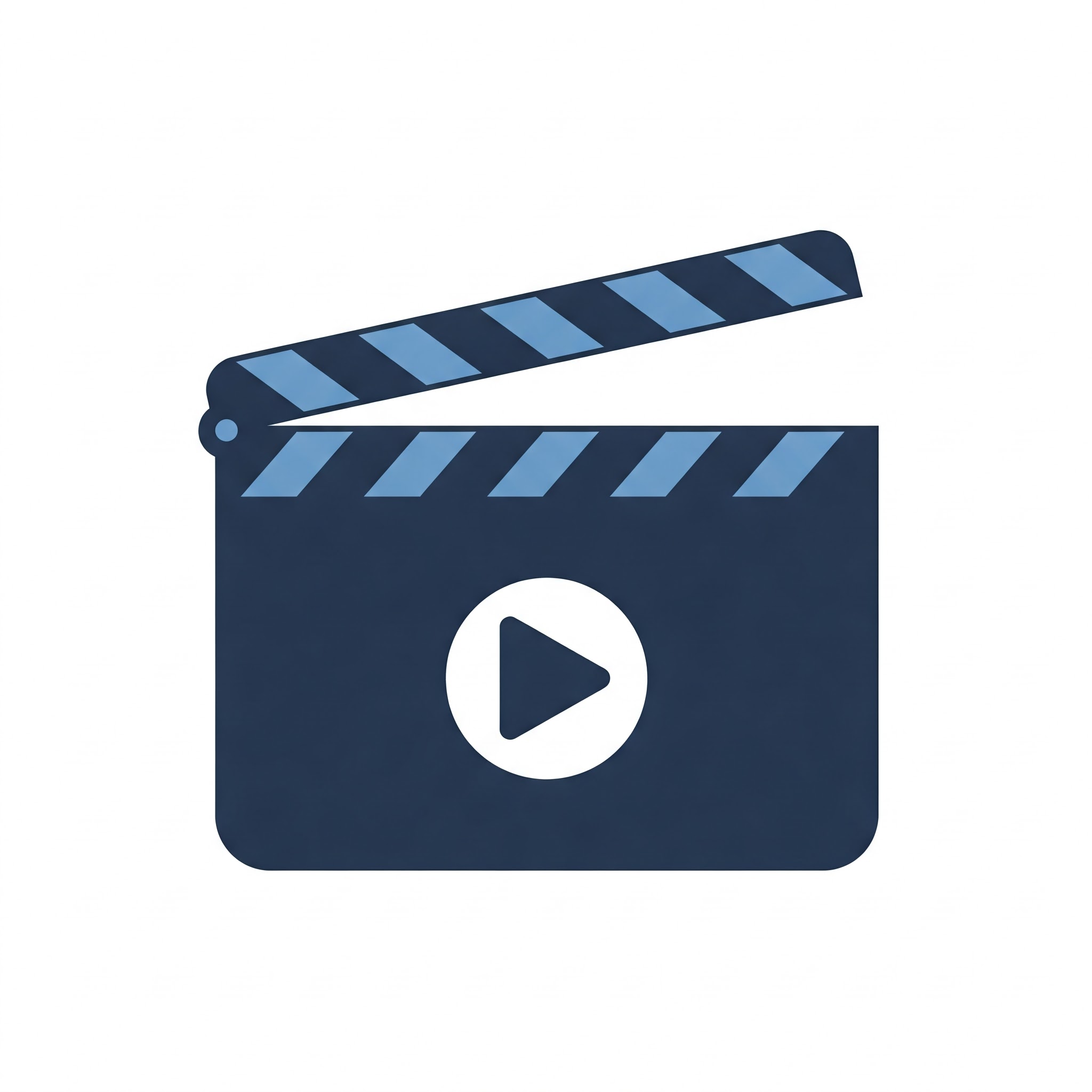 Click here to watch:
Module 2 Video 6: AI and sustainability
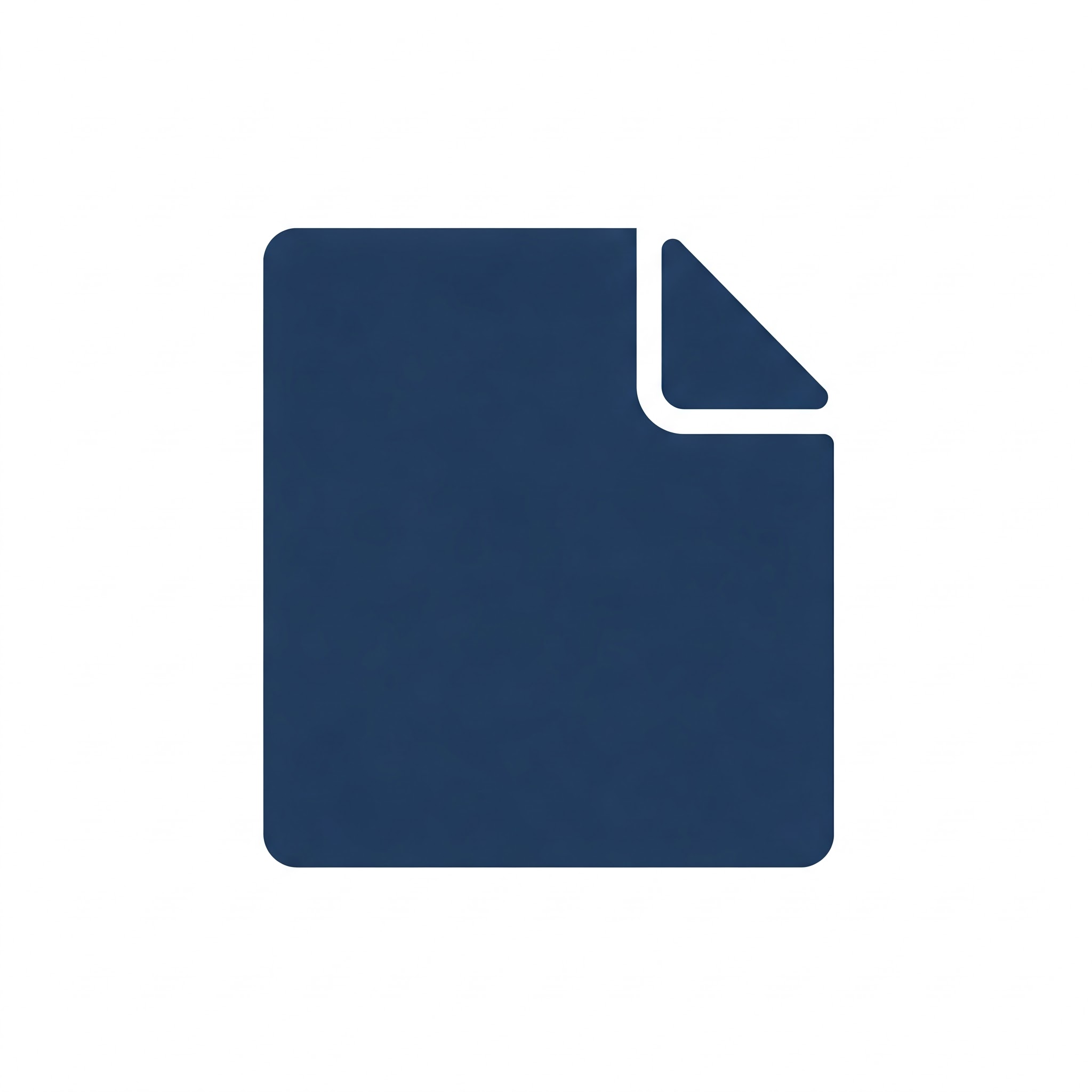 Click here to read the transcript of:
Module 2 Video 6: AI and sustainability
Module 2: Interacting with Generative AI in education
19
Summary of video 6
High energy demands - the physical hardware used by AI systems is resource intensive, both in maintaining and training these systems.
Inefficient energy use - AI systems can consume as much as 10 times more energy than a traditional search engine.
Mindful usage - consider whether or not the use of generative AI is always appropriate or required for a given task.
Potential benefits - large tech companies often invest in renewable energies and technologies to advance their energy practices in order to offset some of the negative impacts.
Module 2: Interacting with Generative AI in education
20
Knowledge check
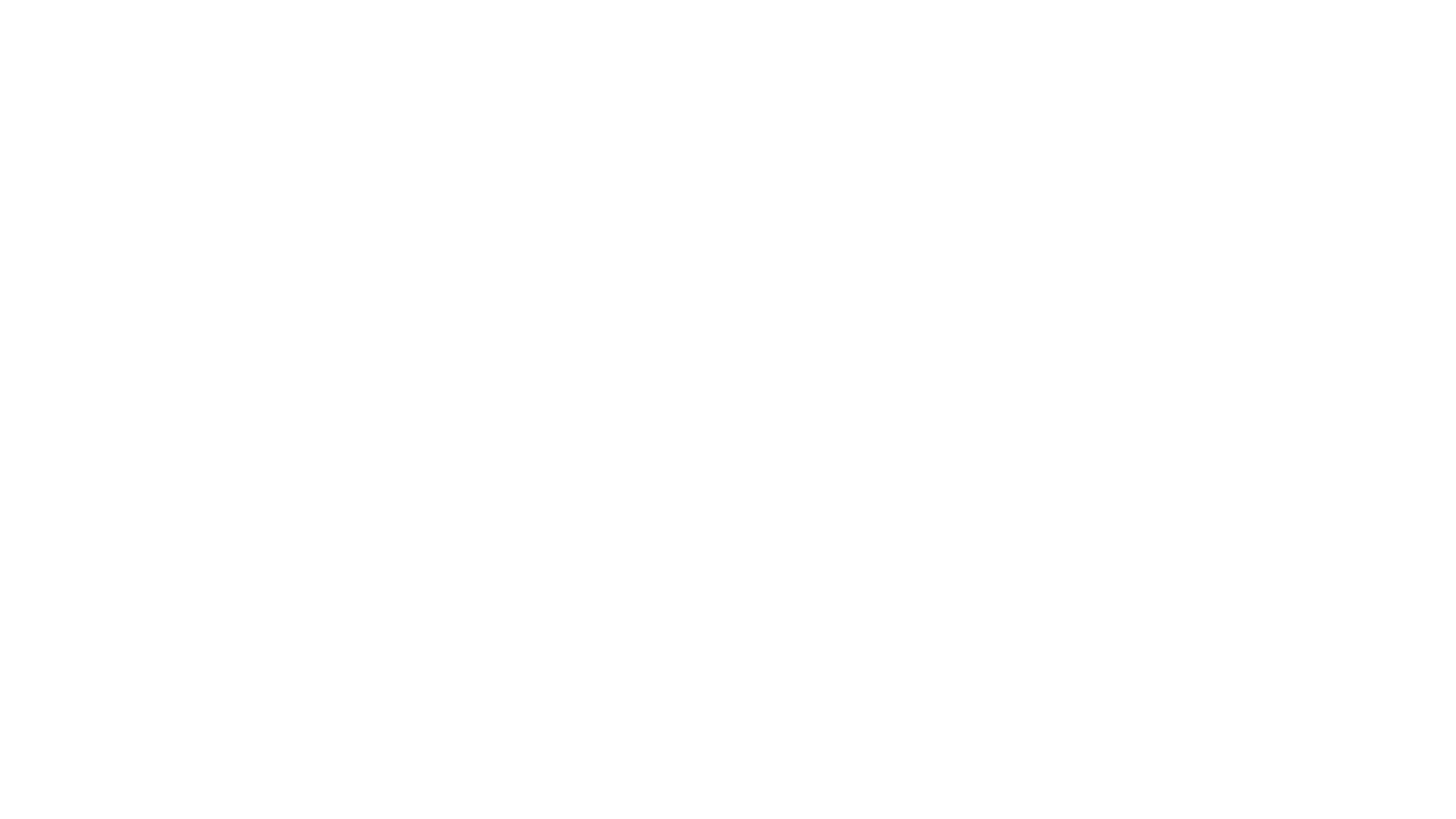 Knowledge check
The questions on the following slides will help to highlight some of the key messages from this module. You will see the multiple-choice question, decide on your answer and then you can progress to the next slide to see the correct answer.
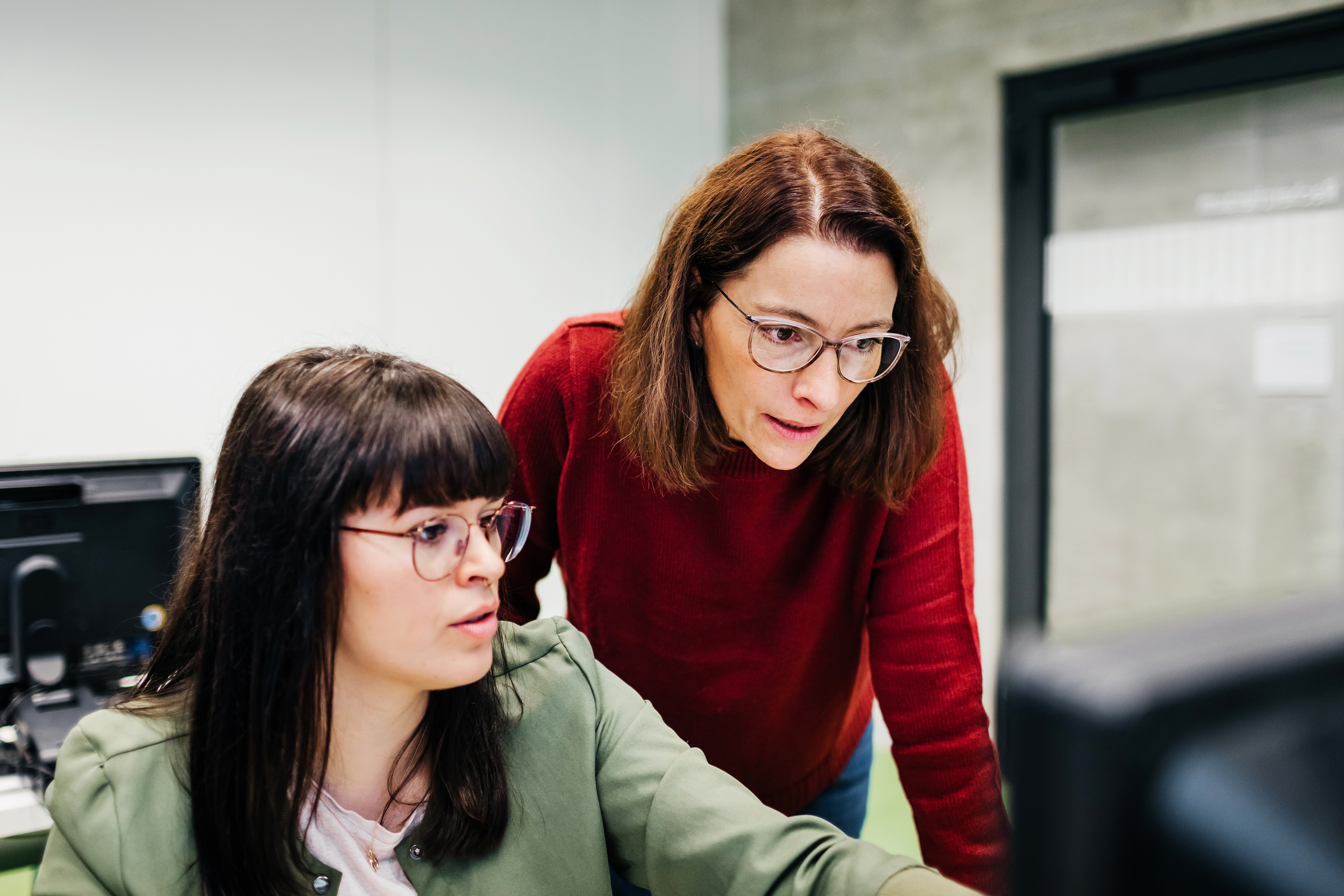 Module 2: Interacting with Generative AI in education
22
Knowledge check, question 1, question
Question 1:
What is a significant limitation of AI systems that can lead to incorrect information?

a) It requires you to give it a prompt or instruction
b) Hallucinations
Module 2: Interacting with Generative AI in education
23
Knowledge check, question 2, question
Question 1:
What is a significant limitation of AI systems that can lead to incorrect information?

a) It requires you to give it a prompt or instruction
b) Hallucinations (correct)
Module 2: Interacting with Generative AI in education
24
Knowledge check, question 2, question
Question 2:
What might cause an AI system to produce misleading or incorrect information?

a) Excessive data processing 
b) Flawed training data 
c) Over-reliance on algorithms
Module 2: Interacting with Generative AI in education
25
Knowledge check, question 2, answer
Question 2:
What might cause an AI system to produce misleading or incorrect information?

a) Excessive data processing 
b) Flawed training data (correct)
c) Over-reliance on algorithms
Module 2: Interacting with Generative AI in education
26
Knowledge check, question 3, question
Question 3:
Why do AI systems sometimes make mistakes and fill in gaps incorrectly?

a) Excessive computational power 
b) Lack of real-world understanding
Module 2: Interacting with Generative AI in education
27
Knowledge check, question 3, answer
Question 3:
Why do AI systems sometimes make mistakes and fill in gaps incorrectly?

a) Excessive computational power 
b) Lack of real-world understanding (correct)
Module 2: Interacting with Generative AI in education
28
Knowledge check, question 4, question
Question 4:
What is a significant concern about generative AI in the area of sustainability?

a) It requires very little energy 
b) It helps reduce the need for data centres 
c) It requires large amounts of energy to power data centres
Module 2: Interacting with Generative AI in education
29
Knowledge check, question 4, answer
Question 4:
What is a significant concern about generative AI in the area of sustainability?

a) It requires very little energy 
b) It helps reduce the need for data centres 
c) It requires large amounts of energy to power data centres (correct)
Module 2: Interacting with Generative AI in education
30
Knowledge check, question 5, question
Question 5:
What can educators do to address the sustainability implications of AI use?

a) Increase the complexity of AI tasks 
b) Evaluate whether AI is the most appropriate tool for each task 
c) Promote larger AI models
Module 2: Interacting with Generative AI in education
31
Knowledge check, question 5, answer
Question 5:
What can educators do to address the sustainability implications of AI use?

a) Increase the complexity of AI tasks 
b) Evaluate whether AI is the most appropriate tool for each task (correct)
c) Promote larger AI models
Module 2: Interacting with Generative AI in education
32
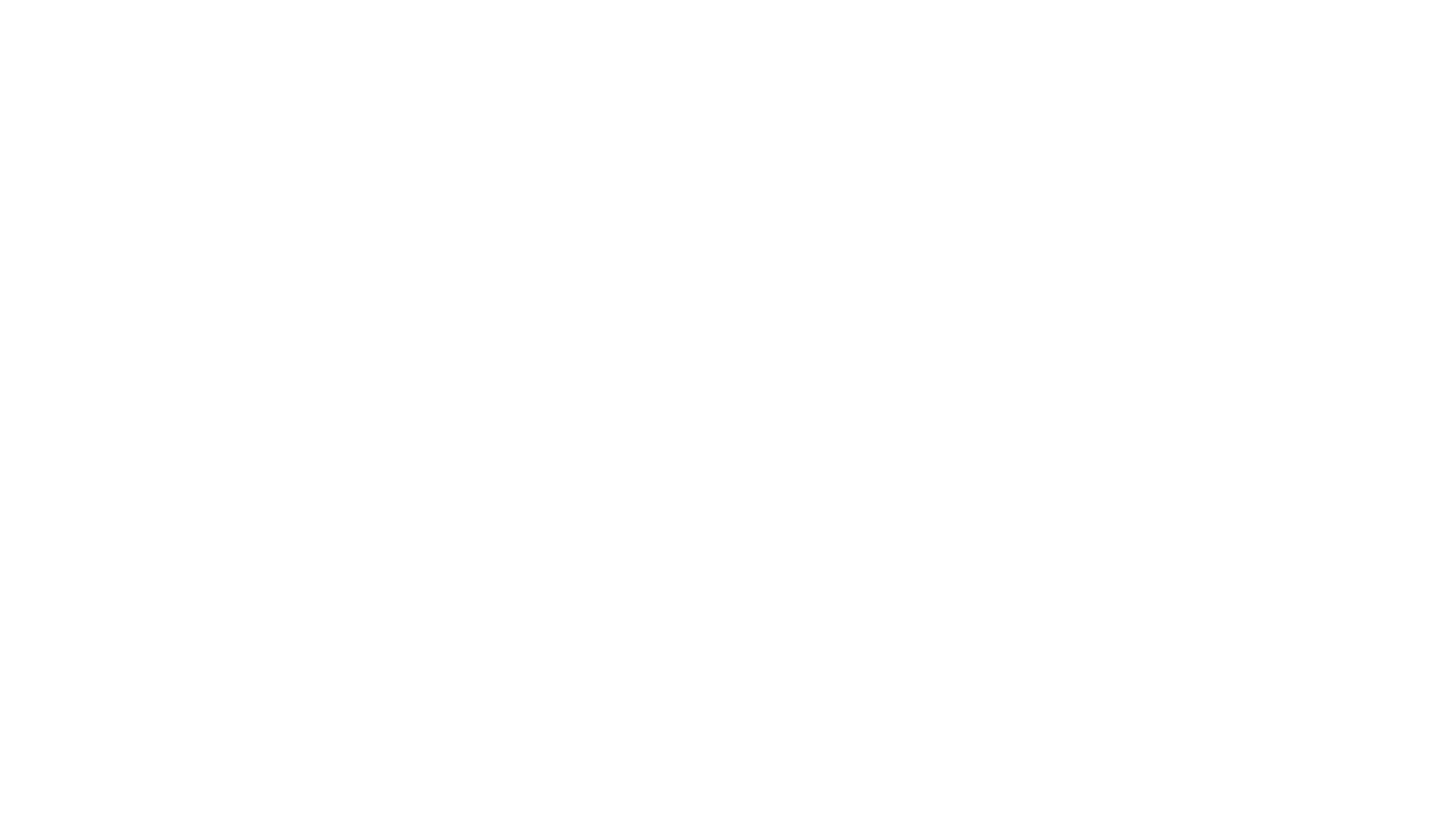 Objectives review
Take a moment to reflect on the objectives for this module and check if you have achieved them. You should have learnt:

How to use a generative AI tool
The importance of, and reasons for, checking the output of AI tools
Some of the issues associated with generative AI tools
Module 2: Interacting with Generative AI in education
33
[Speaker Notes: Summarise the intended learning of this module to ensure participants have met the intended learning.

Offer participants copies of the materials in order to engage with any content should they wish to revisit any sections.]
Glossary of terms
Prompt - the input or instruction you give to AI

Artificial intelligence (AI) - computer programs that are designed to complete tasks like a human such as problem solving, learning and understanding language

Generative AI - a type of AI that can create new content such as images, text, video, audio and code based on its prior learning

Machine learning - the way we teach programs to learn based on rules and prior knowledge

Deep learning - a more sophisticated type of machine learning that is layered in complexity and can self-learn the rules

Large language model (LLM) - an AI program that specialises in understanding and working with the human language
Module 2: Interacting with Generative AI in education
34
Acknowledgements
Content developed by:
James Searle, Teaching School Hub Director, Chiltern Learning Trust
Michelle Pauli, Author, Connected Learning Newsletter
Christian Turton, EdTech Lead, Chiltern Learning Trust
Trudi Barrow, AI in education expert and design educator

Contributions from:
Matthew Wemyss, AI in Education author, Assistant School Director, Cambridge School of Bucharest
Merve Lapus, Vice President, Education Outreach and Engagement, Common Sense Media
Jane Waite, Senior Research Scientist, University of Cambridge and Raspberry Pi Foundation
Rapid evidence review by The Chartered College of Teaching
With thanks to members of the advisory board, test schools and respondents to the survey. 
The Chartered College of Teaching have created case studies (excerpts of which appear in these materials) and a special edition of Impact to accompany these materials.
Module 2: Interacting with Generative AI in education
35
Department for Education© Crown copyright 2025